The Early and Late majority workshop
How to have an 80-90% close rate NOW
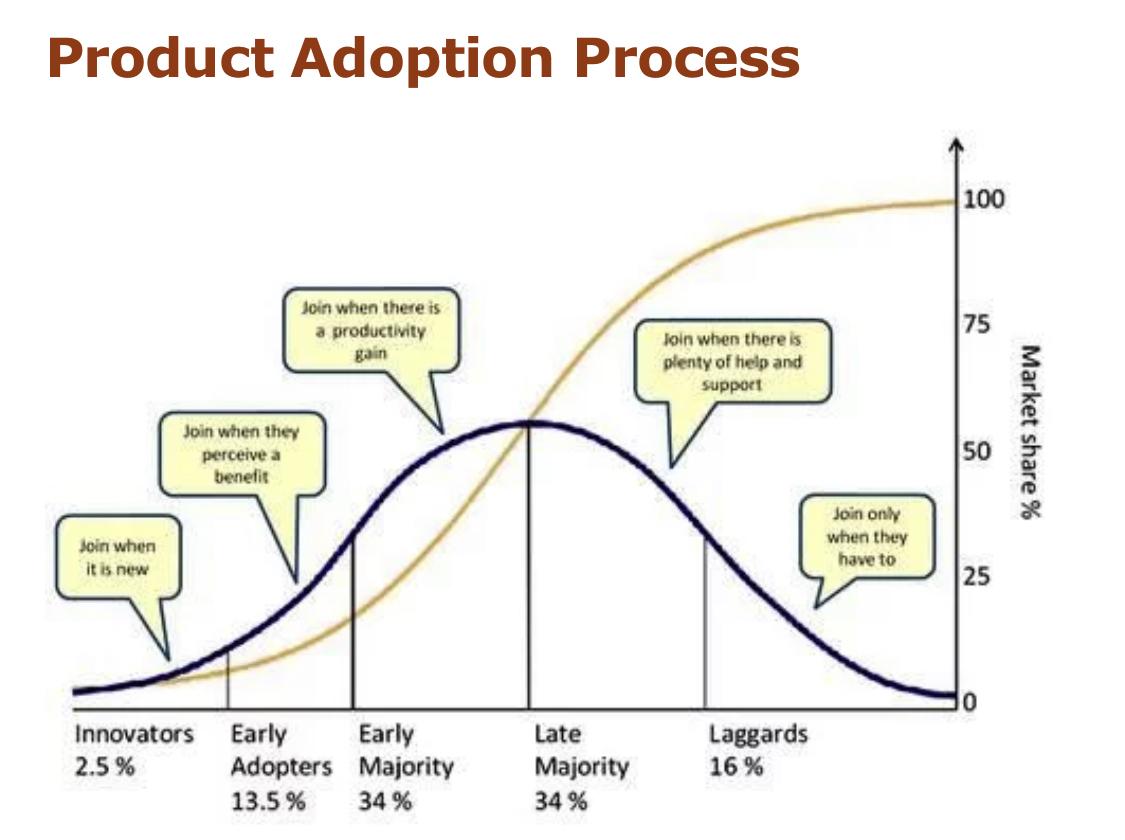 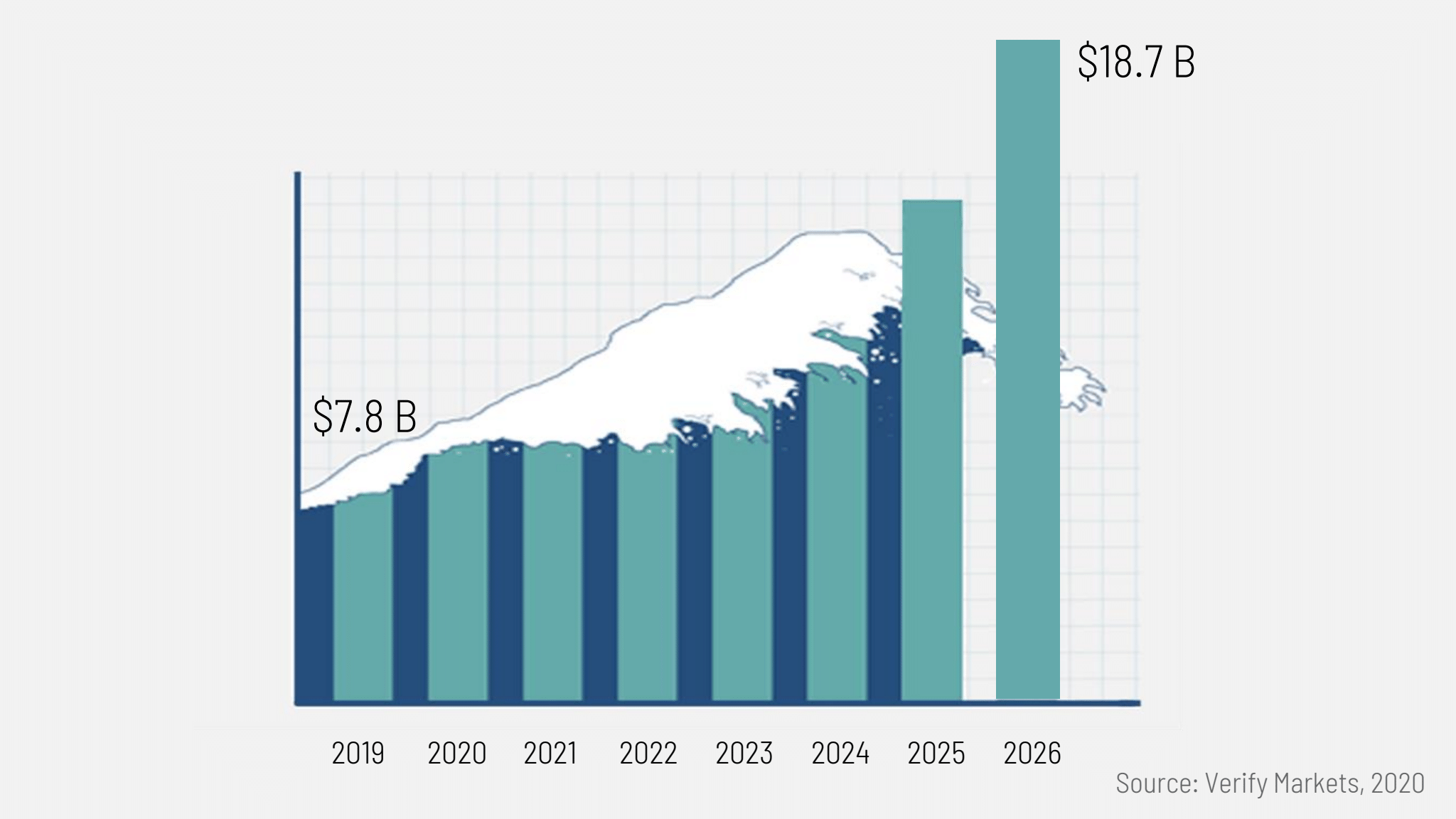 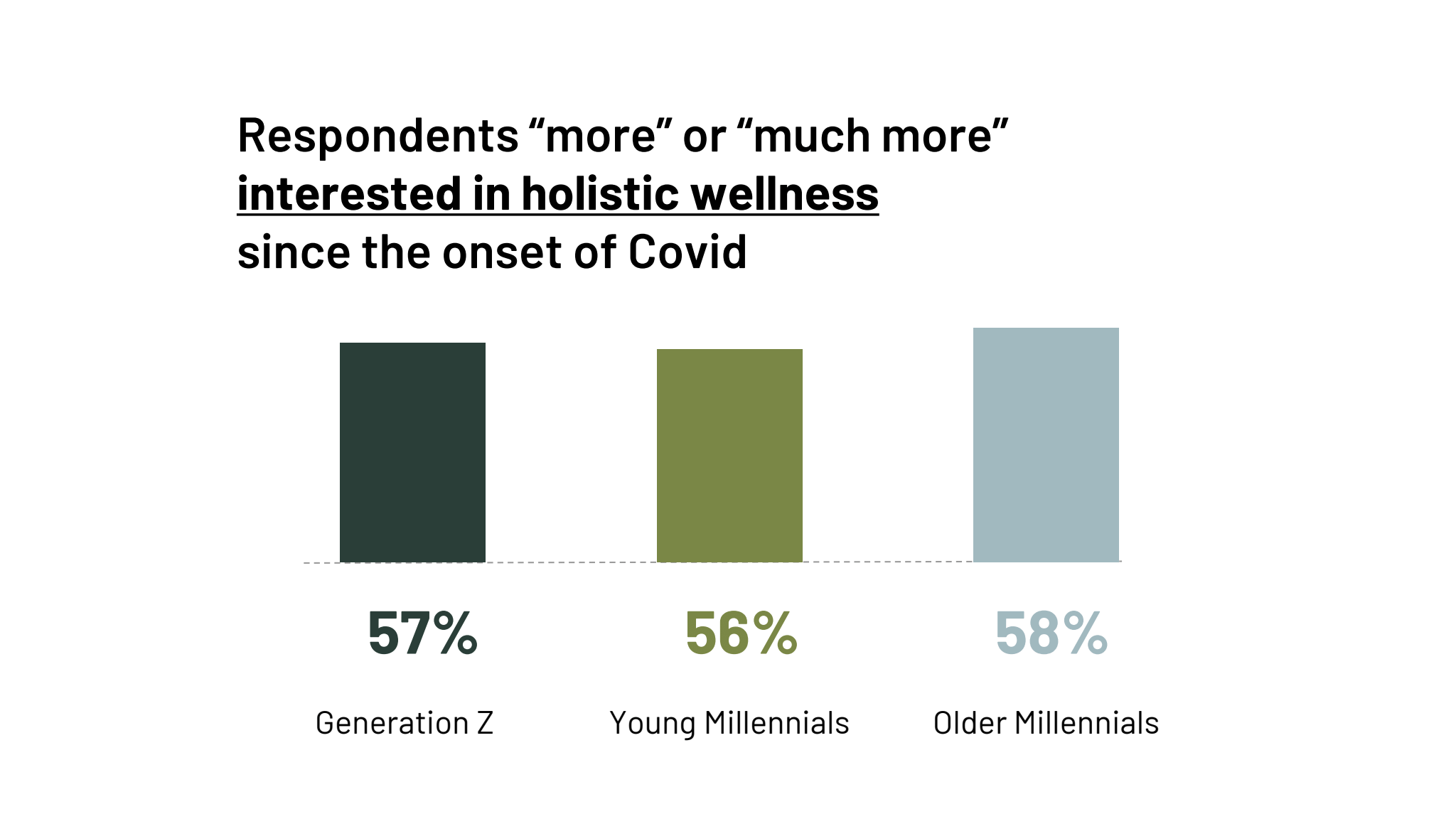 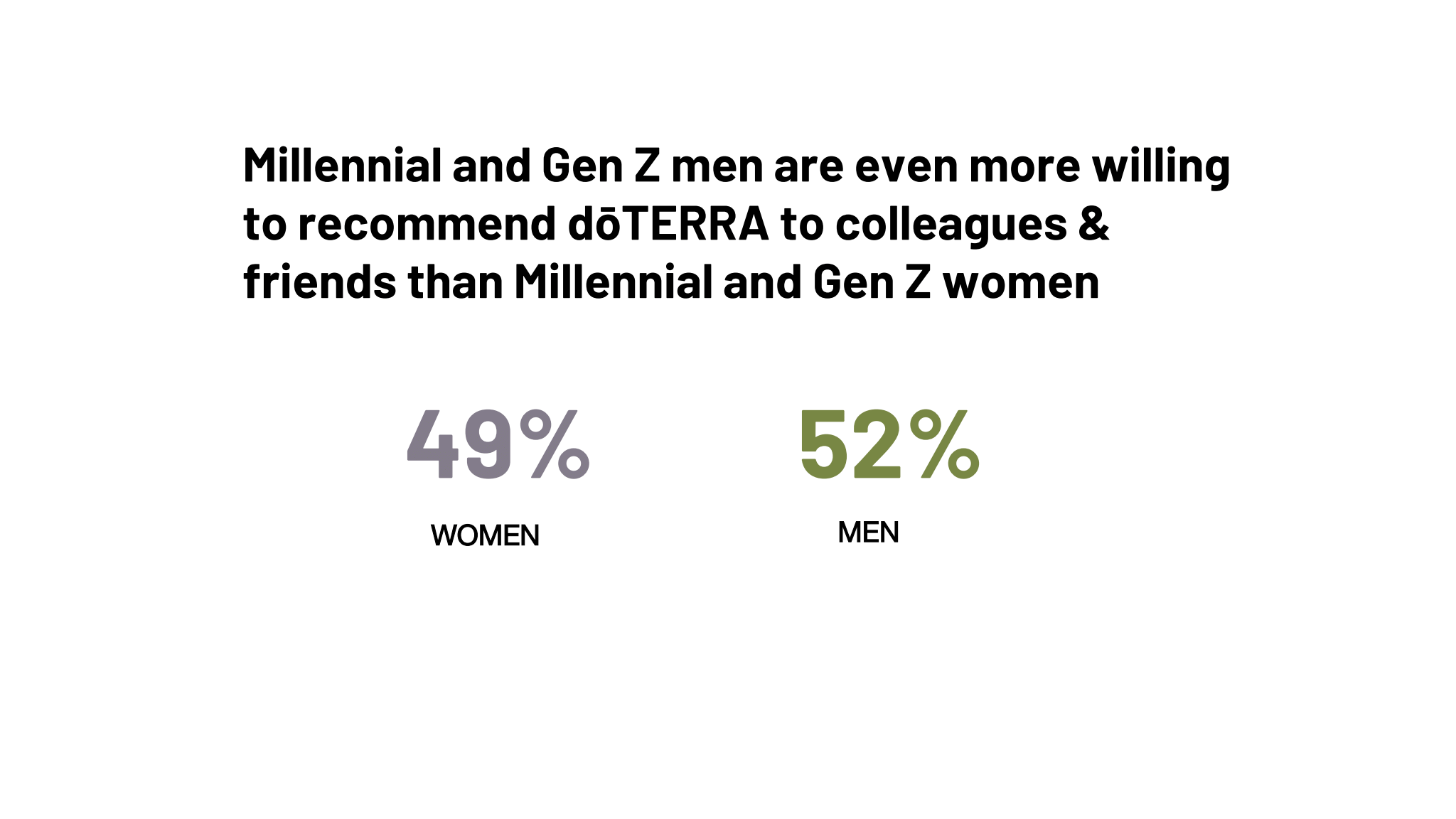 Juiter
Mercury is the smallest planet
Venus
Venus has a very beautiful name
Neptune
Neptune is far away from the Sun
What speaks to the Early Majority
Evidence of efficacy outside of you- Research (especially on why DoTERRA is better- Roseman study- have handouts or links available), before and after photos, testimonials
Having their own experience 
Emphasize time saving benefit
Emphasize money saving benefit
Address how doTERRA compares to pharmaceuticals
Know your market!
What speaks to the Late Majority
Safety- $ back guarantee
Support- clarify what you have to offer and follow through- one on one (wellness consult), continuing ed classes, fb group, customer appreciation events 
Be sure to start the class with identifying their needs and make the presentation about THEM! Practice the way you speak
Know your market!
Booking and Recruiting “Seeds”- let it be their idea!
Booking: 
Share about all  the kinds of  people you thought of when you first learned about doTERRA
Teach from the keychain when you talk about the oils in it
Talk about what you do to make it easy to have a workshop in home or online
Play the ticket game and show people what they can earn for hosting (referral bonus)
**Always do the 3 Question close**
Keep it to an hour and make it FUN
Recruiting:
Be duolicatable- slides or flip chart
Make it look easy- simple set up and use the book
Do  a 30 Second gratitude share - how the doTERRA business has blessed my life
Prompt recruiting questions in ticket game
**Always do the 3 Question close **
Emphasize there is no risk or cost in beginning a wellness advocate- worst case scenario  is….
Follow up within 24 hours if possible
30 Second Gratitude Share
The Goal is to share what people will relate to, so it’s important to touch on different specific topics- Be Sincere and Excited!
Impact and purpose
Time Flexibilty
Financial Benefits
Friends
Team support and success
Trips
The Close
Keep it simple- we only mention 3 kits: - Natural Solutions, Healthy Foundations- Easy Button (this is one we created), and Home Essentials
Ask key questions to serve- “How serious are you about getting results?”
“Do you have a top priority with health needs?”
“Is there a budget you need to stay within?”
Utilize the book and refer to each health concern as you make recommendations
Build confidence by sharing relevant testimonials
Recommend which kit best serves them
“How does that feel as a good place to start for you and your family’s needs?”
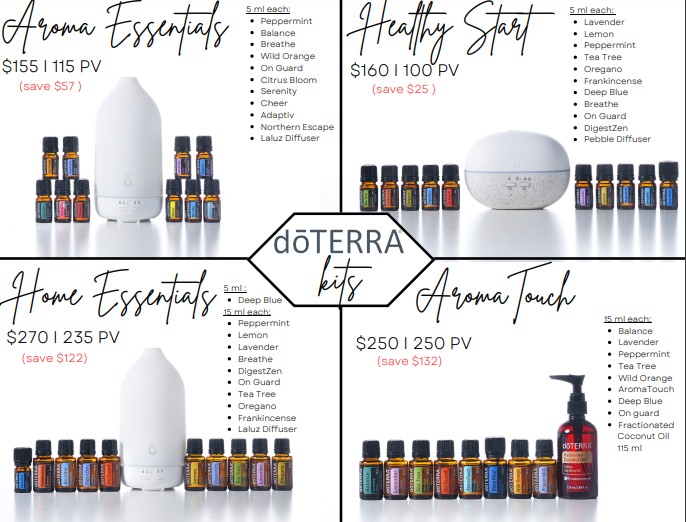 Keep it simple- we only mention 3 kits: - Natural Solutions, Healthy Foundations- Easy Button (this is one we created), and Home Essentials
Ask key questions to serve- “How serious are you about getting results?”
“Do you have a top priority with health needs?”
“Is there a budget you need to stay within?”
Utilize the book and refer to each health concern as you make recommendations
Build confidence by sharing relevant testimonials
Recommend which kit best serves them
“How does that feel as a good place to start for you and your family’s needs?”
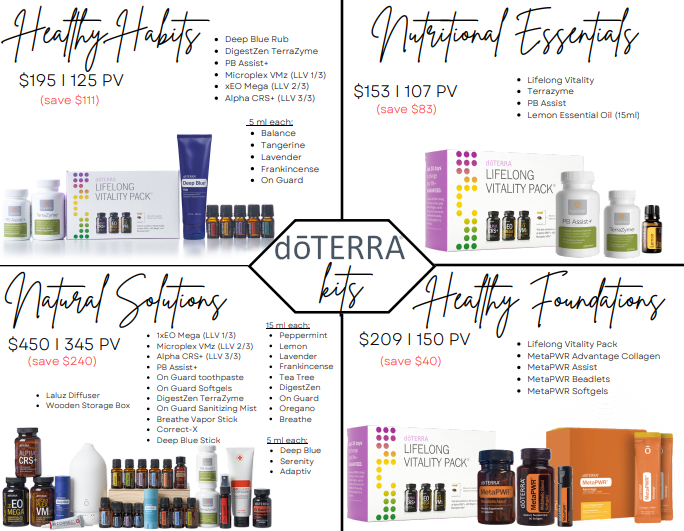 Keep it simple- we only mention 3 kits: - Natural Solutions, Healthy Foundations- Easy Button (this is one we created), and Home Essentials
Ask key questions to serve- “How serious are you about getting results?”
“Do you have a top priority with health needs?”
“Is there a budget you need to stay within?”
Utilize the book and refer to each health concern as you make recommendations
Build confidence by sharing relevant testimonials
Recommend which kit best serves them
“How does that feel as a good place to start for you and your family’s needs?”
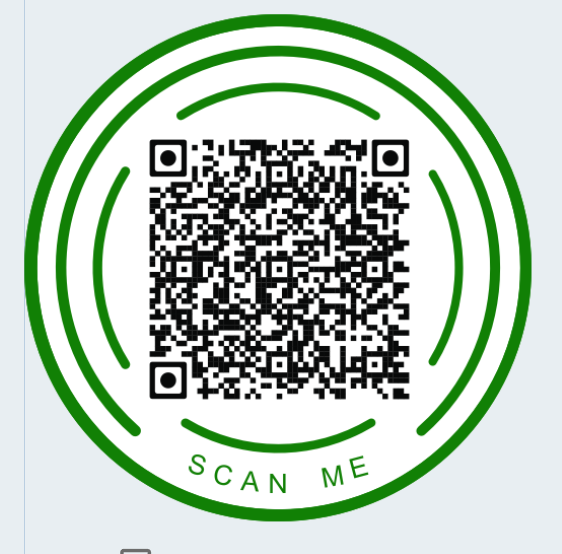